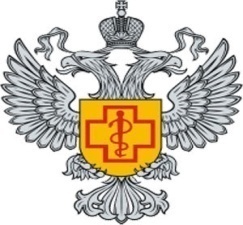 АНАЛИЗ ПРАКТИКИ ПРИМЕНЕНИЯ АДМИНИСТРАТИВНОГО ЗАКОНОДАТЕЛЬСТВА УПРАВЛЕНИЕМ РОСПОТРЕБНАДЗОРА ПО ВОЛГОГРАДСКОЙ ОБЛАСТИЗА 2015 ГОДДОКЛАДЧИК НАЧАЛЬНИК  ОТДЕЛА  ЮРИДИЧЕСКОГО  ОБЕСПЕЧЕНИЯ   РЯБОВА И.А.
КОЛИЧЕСТВО СОСТАВЛЕННЫХ ПРОТОКОЛОВ ОБ АДМИНИСТРАТИВНЫХ ПРАВОНАРУШЕНИЯХ
КОЛИЧЕСТВО СОСТАВЛЕННЫХ ПРОТОКОЛОВ (ОТДЕЛЫ УПРАВЛЕНИЯ  г. ВОЛГОГРАД)
КОЛИЧЕСТВО  СОСТАВЛЕННЫХ  ПРОТОКОЛОВ (ТЕРРИТОРИАЛЬНЫЕ   ОТДЕЛЫ   УПРАВЛЕНИЯ )
Наибольшее количество протоколов ( 67 %) составлено по фактам правонарушений, предусмотренных статьями КоАП РФ:
РЕЗУЛЬТАТИВНОСТЬ ПРОВЕДЕННЫХ АДМИНИСТРАТИВНЫХ  РАССЛЕДОВАНИЙ
РЕЗУЛЬТАТИВНОСТЬ ПРОВЕДЕННЫХ  АДМИНИСТРАТИВНЫХ  РАССЛЕДОВАНИЙ (ОТДЕЛЫ  УПРАВЛЕНИЯ  г. ВОЛГОГРАД)
РЕЗУЛЬТАТИВНОСТЬ ПРОВЕДЕННЫХ  АДМИНИСТРАТИВНЫХ  РАССЛЕДОВАНИЙ (ТЕРРИТОРИАЛЬНЫЕ  ОТДЕЛЫ  УПРАВЛЕНИЯ )
НАГРУЗКА  ПО  КОЛИЧЕСТВУ  СОСТАВЛЕННЫХ ПРОТОКОЛОВ  И  ПРОВЕДЕННЫХ   АР   НА  ОДНО  ДОЛЖНОСТНОЕ  ЛИЦО  (ОТДЕЛЫ  УПРАВЛЕНИЯ  ВОЛГОГРАД)
НАГРУЗКА  ПО  КОЛИЧЕСТВУ  СОСТАВЛЕННЫХ ПРОТОКОЛОВ  И  ПРОВЕДЕННЫХ   АР   НА  ОДНО  ДОЛЖНОСТНОЕ  ЛИЦО  (ТЕРРИТОРИАЛЬНЫЕ  ОТДЕЛЫ  УПРАВЛЕНИЯ )
ПРИМЕНЕНИЕ СТАТЬИ  6.3. КоАП РФ
ПОКАЗАТЕЛЬ ПРИМЕНЕНИЯ СТ. 6.3. КОАП РФ ОТДЕЛАМИ   УПРАВЛЕНИЯ  (Г. ВОЛГОГРАД)   -   15 % (386 ПРОТОКОЛОВ)
ПОКАЗАТЕЛЬ ПРИМЕНЕНИЯ СТ. 6.3. КОАП РФ ТЕРРИТОРИАЛЬНЫМИ  ОТДЕЛАМИ   УПРАВЛЕНИЯ  -   15 % (485 ПРОТОКОЛОВ)
КОЛИЧЕСТВО СОСТАВЛЕННЫХ ПРОТОКОЛОВ ПО СТ.СТ. 14.43 - 14.46 И Ч.15 СТ. 19.5 КоАП РФ
ПРИМЕНЕНИЕ СОСТАВОВ АДМИНИСТРАТИВНЫХ ПРАВОНАРУШЕНИЙ
КОЛИЧЕСТВО ПРИМЕНЯЕМЫХ СОСТАВОВ КоАП РФ (ОТДЕЛЫ УПРАВЛЕНИЯ Г. ВОЛГОГРАД)
КОЛИЧЕСТВО ПРИМЕНЯЕМЫХ СОСТАВОВ КоАП РФ (ТЕРРИТОРИАЛЬНЫЕ  ОТДЕЛЫ УПРАВЛЕНИЯ)
КОЛИЧЕСТВО ПРИМЕНЯЕМЫХ СОСТАВОВ КоАП РФ (ТО  КАМЫШИН)
КОЛИЧЕСТВО ПРИМЕНЯЕМЫХ СОСТАВОВ КоАП РФ (ТО  ВОЛЖСКИЙ)
КОЛИЧЕСТВО ПРИМЕНЯЕМЫХ СОСТАВОВ КоАП РФ (ТО  ФРОЛОВО)
КОЛИЧЕСТВО ПРИМЕНЯЕМЫХ СОСТАВОВ КоАП РФ (ТО  УРЮПИНСК)
КОЛИЧЕСТВО ПРИМЕНЯЕМЫХ СОСТАВОВ КоАП РФ (ТО  КОТЕЛЬНИКОВО)
КОЛИЧЕСТВО ПРИМЕНЯЕМЫХ СОСТАВОВ КоАП РФ (ТО  ПАЛЛАСОВКА)
КОЛИЧЕСТВО ПРИМЕНЯЕМЫХ СОСТАВОВ КоАП РФ (ТО  МИХАЙЛОВКА)
КОЛИЧЕСТВО ПРИМЕНЯЕМЫХ СОСТАВОВ КоАП РФ (ТО  КАЛАЧ)
УДЕЛЬНЫЙ ВЕС ПРОТОКОЛОВ СОСТАВЛЕННЫХ В ОТНОШЕНИИ ЮРИДИЧЕСКИХ ЛИЦ
ПОКАЗАТЕЛИ СОСТАВЛЕНИЯ ПРОТОКОЛОВ НА ЮРИДИЧЕСКИХ ЛИЦ
РЕЗУЛЬТАТЫ РАССМОТРЕНИЯ СУДОМ ПРОТОКОЛОВ НАПРАВЛЕННЫХ ДЛЯ РАССМОТРЕНИЯ ПО ПОДВЕДОМСТВЕННОСТИ
ПОКАЗАТЕЛЬ ПРЕКРАЩЕННЫХ ДЕЛ СУДЕБНЫМИ ОРГАНАМИ
ПОКАЗАТЕЛИ ПРЕКРАЩЕННЫХ ДЕЛ СУДЕБНЫМИ ОРГАНАМИ
АДМИНИСТРАТИВНОЕ ПРИОСТАНОВЛЕНИЕ   ДЕЯТЕЛЬНОСТИ
КОЛИЧЕСТВО  ПОСТУПИВШИХ АДМИНИСТРАТИВНЫХ МАТЕРИАЛОВ
ЗА 2015 ГОД УПРАВЛЕНИЕМ РАССМОТРЕНО  4 877  ДЕЛ ОБ АДМИНИСТРАТИВНЫХ ПРАВОНАРУШЕНИЯХ
ПОКАЗАТЕЛЬ  ПРИМЕНЕНИЯ  АДМИНИСТРАТИВНОГО НАКАЗАНИЯ В  ВИДЕ  ПРЕДУПРЕЖДЕНИЯ   В  ЦЕЛОМ  ПО ТЕРРИТОРИАЛЬНЫМ ОТДЕЛАМ  УПРАВЛЕНИЯ  СОСТАВИЛ – 5,2 %, ЧТО НА 3,7 % НИЖЕ ПОКАЗАТЕЛЯ ПРОШЛОГО ГОДА
ОБЩАЯ СУММА НАЛОЖЕННЫХ ШТРАФОВ(В МЛН. РУБЛЕЙ)
СУММА   НАЛОЖЕННЫХ   ШТРАФОВ  УПРАВЛЕНИЕМ(ОТДЕЛЫ  УПРАВЛЕНИЯ  Г. ВОЛГОГРАД)
СУММА   НАЛОЖЕННЫХ   ШТРАФОВ УПРАВЛЕНИЕМ(ТЕРРИТОРИАЛЬНЫЕ   ОТДЕЛЫ )НА ТО ВОЛЖСКИЙ ПРИХОДИТСЯ 56 % ОТ ОБЩЕЙ СУММЫ ШТРАФОВ НАЛОЖЕННЫХ ТО
ВЗЫСКИВАЕМОСТЬ АДМИНИСТРАТИВНЫХ ШТРАФОВ
СРЕДНЯЯ СУММА ШТРАФА ПО УПРАВЛЕНИЮ СОСТАВИЛА 8 896 РУБЛЕЙ.В СРАВНЕНИИ С 2014 ГОДОМ ССШ УВЕЛИЧИЛАСЬ НА 2 574 РУБЛЯ.
ПРЕДСТАВЛЕНИЯ ОБ УСТРАНЕНИИ ПРИЧИН И УСЛОВИЙСПОСОБСТВОВАВШИХ   СОВЕРШЕНИЮ АДМИНИСТРАТИВНЫХ   ПРАВОНАРУШЕНИЙ
ПОКАЗАТЕЛИ ВНЕСЕННЫХ ПРЕДСТАВЛЕНИЙ ОБ УСТРАНЕНИИ ПРИЧИН И УСЛОВИЙ СПОСОБСТВОВАВШИХ   СОВЕРШЕНИЮ АДМИНИСТРАТИВНЫХ   ПРАВОНАРУШЕНИЙ(КОЛИЧЕСТВО  ПРЕДСТАВЛЕНИЙ  К  ВЫНЕСЕННЫМ  ПОСТАНОВЛЕНИЯМ  О  НАКАЗАНИИ)
ОБЖАЛОВАНИЕ ПОСТАНОВЛЕНИЙ О НАЗНАЧЕНИИ АДМИНИСТРАТИВНОГО НАКАЗАНИЯ
ОБЖАЛОВАНИЕ ПОСТАНОВЛЕНИЙ О НАЗНАЧЕНИИ АДМИНИСТРАТИВНОГО НАКАЗАНИЯ
БЛАГОДАРЮ ЗА ВНИМАНИЕ !